Troll Dance
Click on rectangle to the right for music
“Can’t Stop the Feeling”
   1.)   Side-to-side Jumping Jacks

    2.)   Arms:  Forward – Up – Forward – Up

    3.)   Whip and Wiggle

    4.)   Reach and Grab (alternate right then left)
 
    5.)   Head – Shoulders – Knees – Toes
           Knees – Shoulders – Wing Flap (twice)

    6.)   Jump Rope
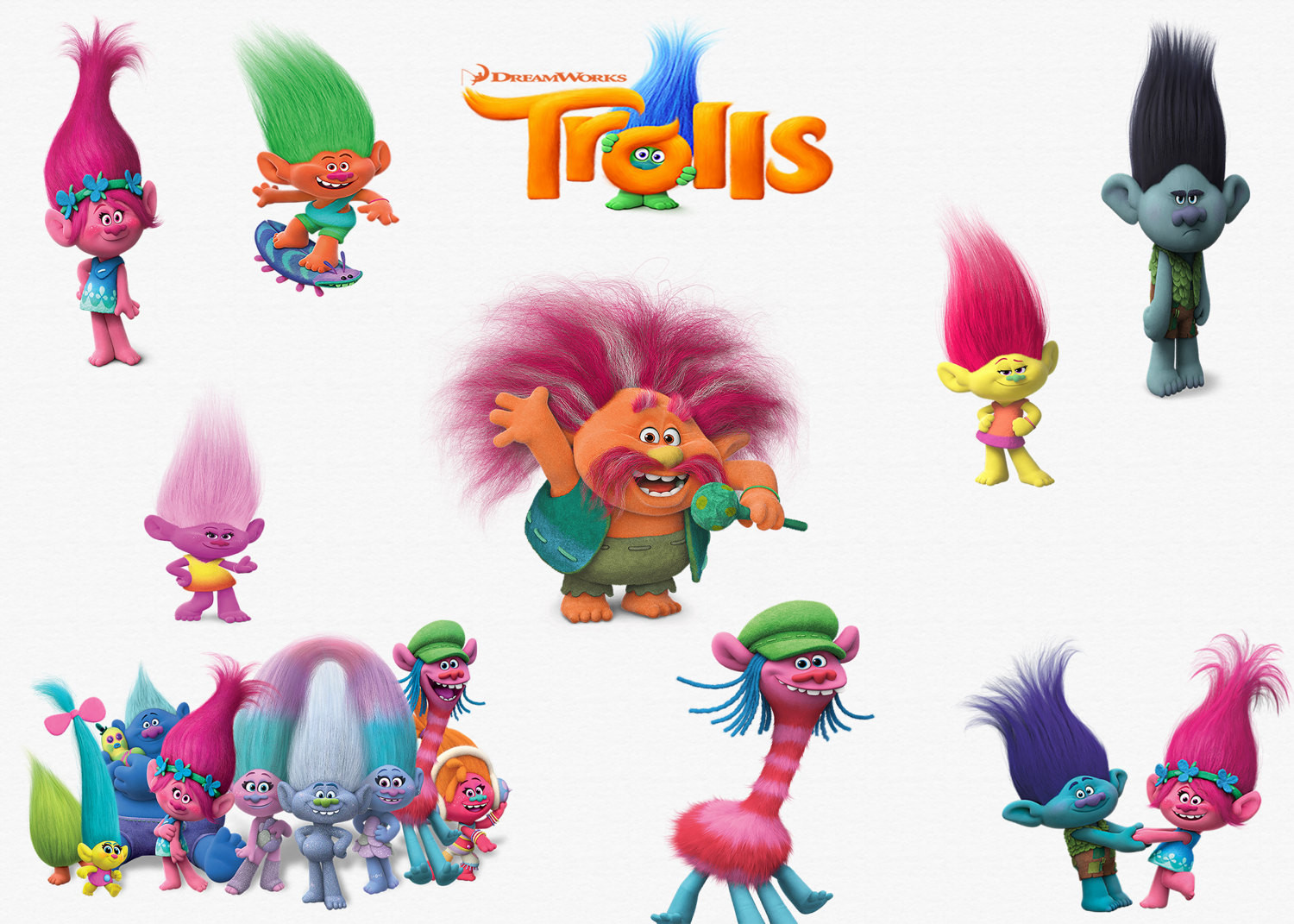 2 - 8 counts1  - 8 count
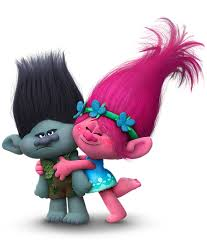 [Speaker Notes: - Get more out of it when exaggerate movements]